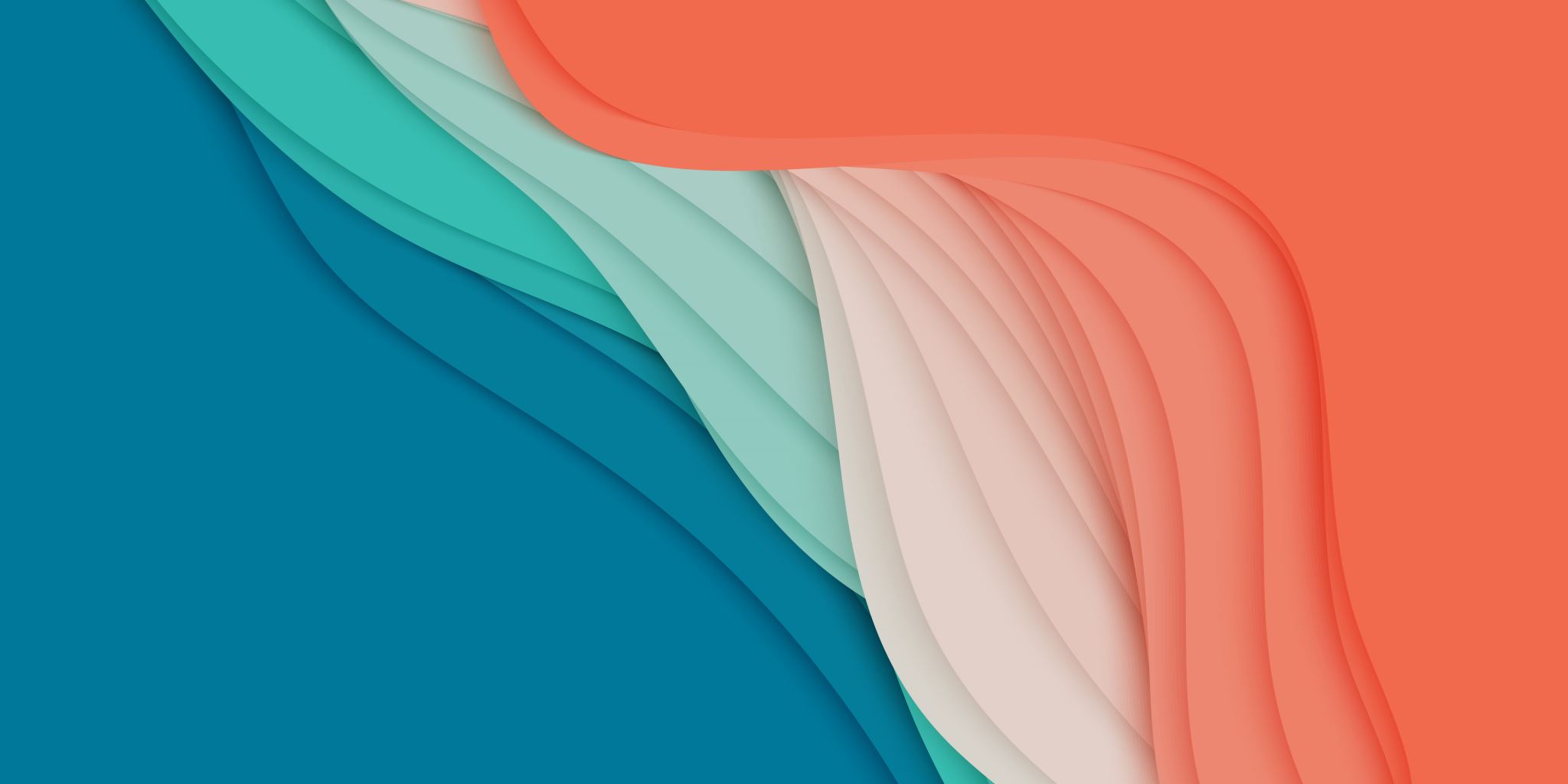 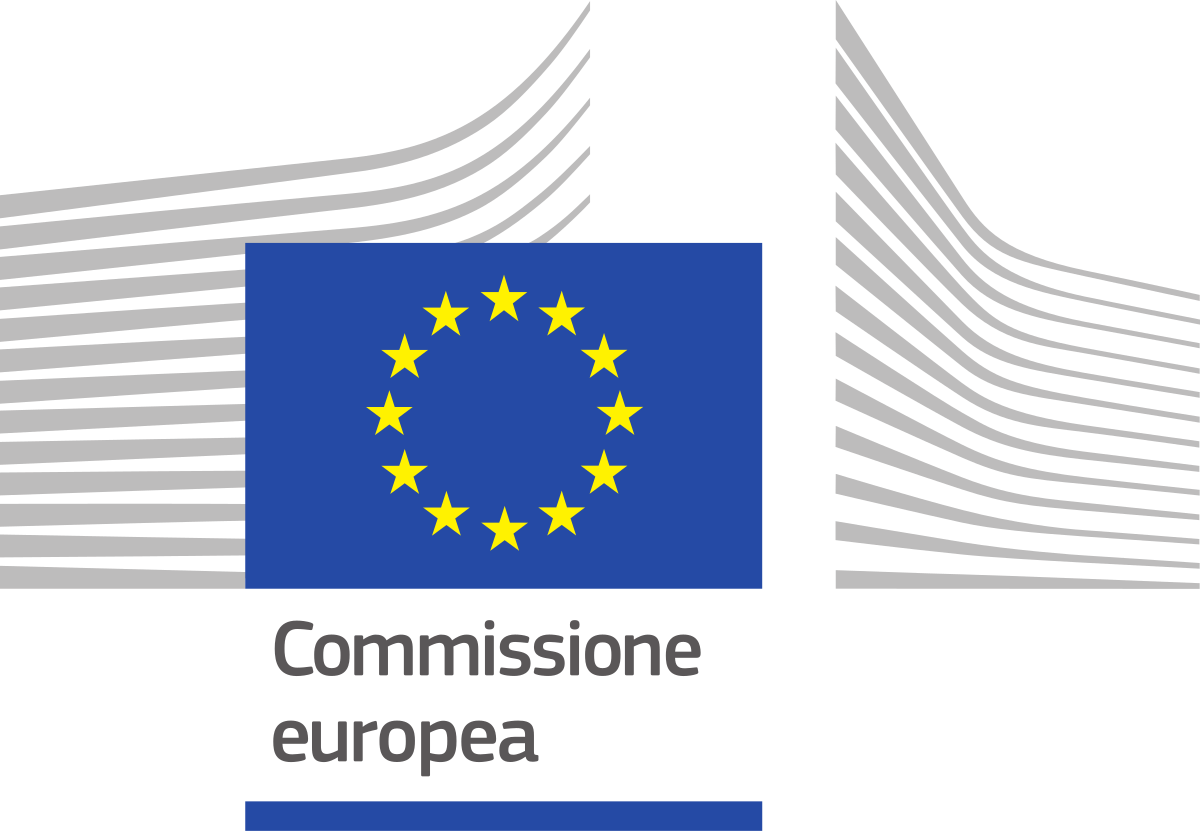 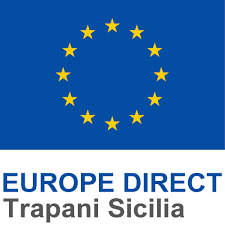 I programmi a gestione diretta UE del ciclo di programmazione 21-27: focus sui programmi dipotenziale interesse per i Comuni
Marta Ferrantelli
AGENDA
Come si distinguono i diversi finanziamenti tra: Fondi Diretti (Programmi comunitari/settoriali) – Fondi Indiretti (Fondi strutturali)
Come si cercano i fondi che possono interessarci
Come utilizzare i fondi (dal bando alla presentazione del progetto)
Dove trovare le informazioni utili
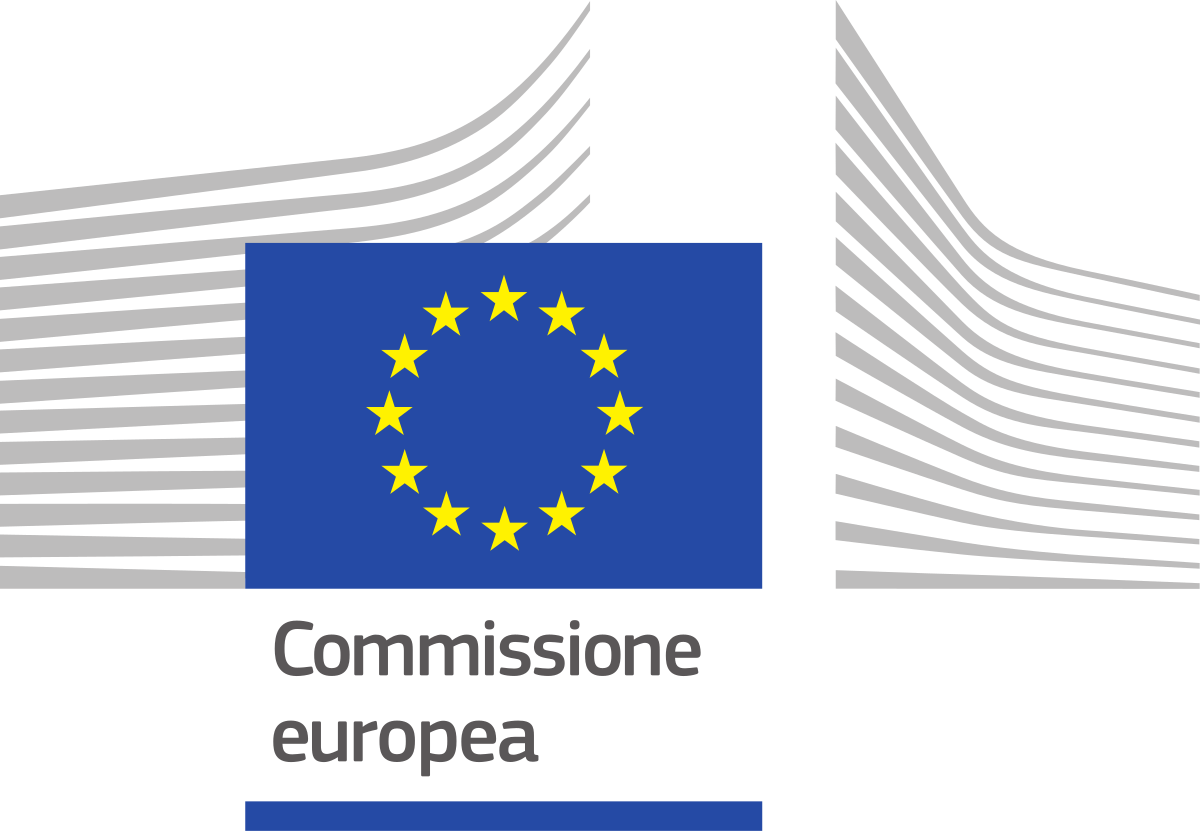 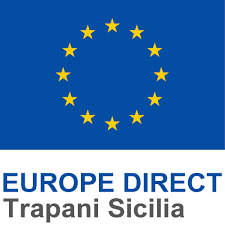 Come si distinguono i diversi finanziamenti
I Fondi Diretti dell’Unione Europea rappresentano gli “Strumenti finanziari strategici per sostenere la crescita economica, sociale e culturale dei 27 paesi membri. 
Nascono dai Trattati istitutivi dell’UE che conferiscono alla Commissione il mandato di allocare risorse per favorire il progresso economico e sociale all’interno dell’UE. 
I beneficiari presentano le proposte progettuali (rispondono a call proposal) direttamente alla Commissione Europea o alle sue agenzie esecutive.
HANNO IL COMPITO DI 

ATTUARE LE POLITICHE COMUNITARIE IN  SETTORI CHIAVE 

ricerca, innovazione, ambiente, formazione, mobilità, uguaglianza e sviluppo territoriale.

Vengono erogati in linea con le priorità strategiche stabilite nei periori di programmazione (oggi 2021 – 2027)
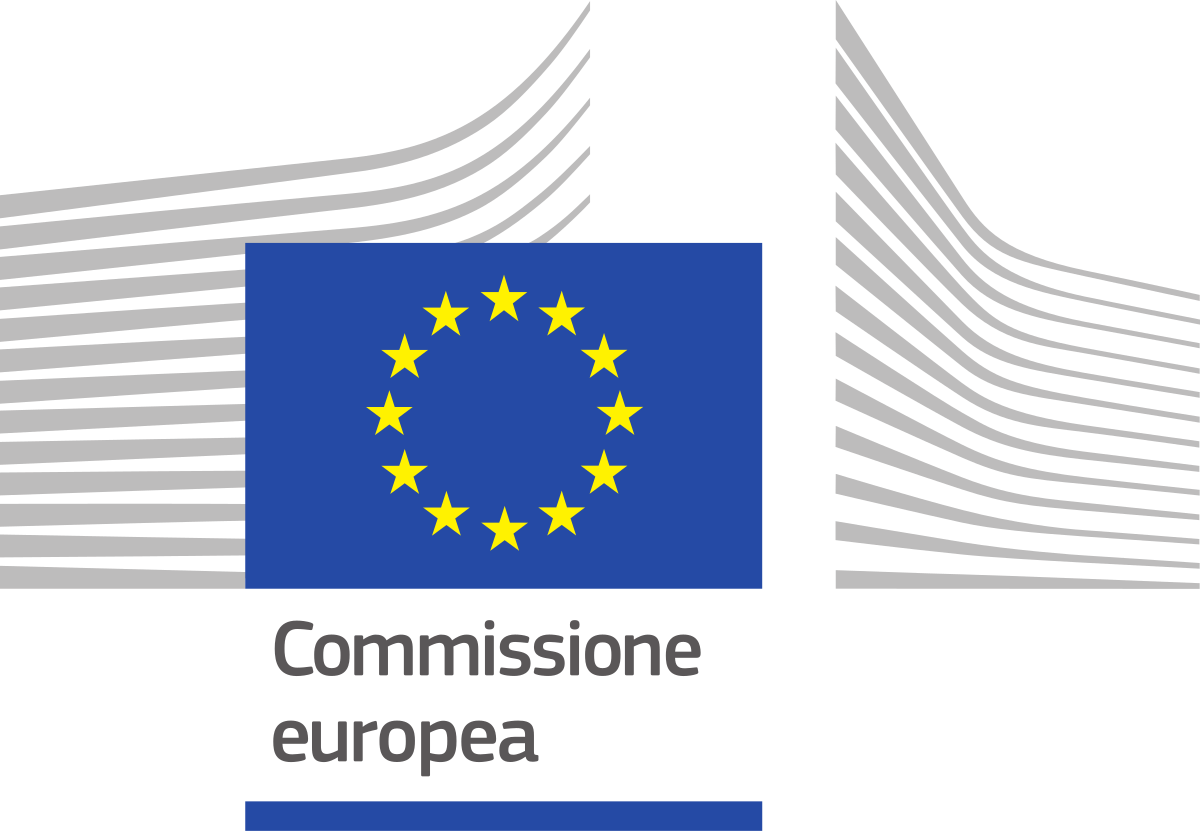 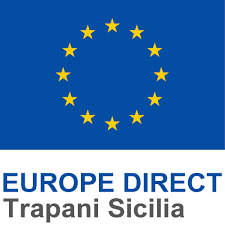 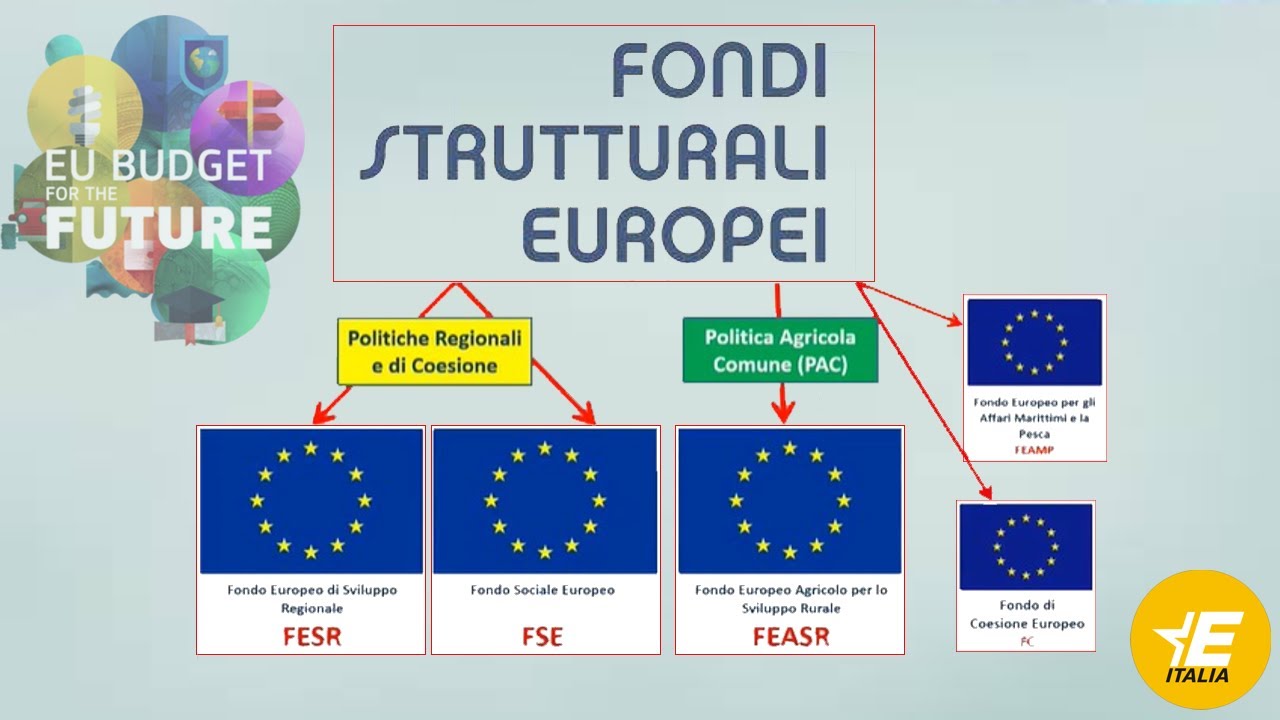 Fondi Strutturali e di Investimento (ESIF) = gestiti a livello nazionale o regionale 
= definiti anche a gestione concorrente cioè gestione concordata
Fondi Strutturali
Beneficiari dei Fondi Diretti
 Abbiano un valore aggiunto europeo: benefici che superano i confini nazionali
 Garantiscano la collaborazione transnazionale: molti bandi richiedono partenariati tra soggetti di diversi Stati membri, favorendo l’integrazione e lo scambio di conoscenze.

Assicurino Eccellenza: la selezione delle proposte è altamente competitiva, con un forte focus sull’innovazione e l’impatto a lungo termine.
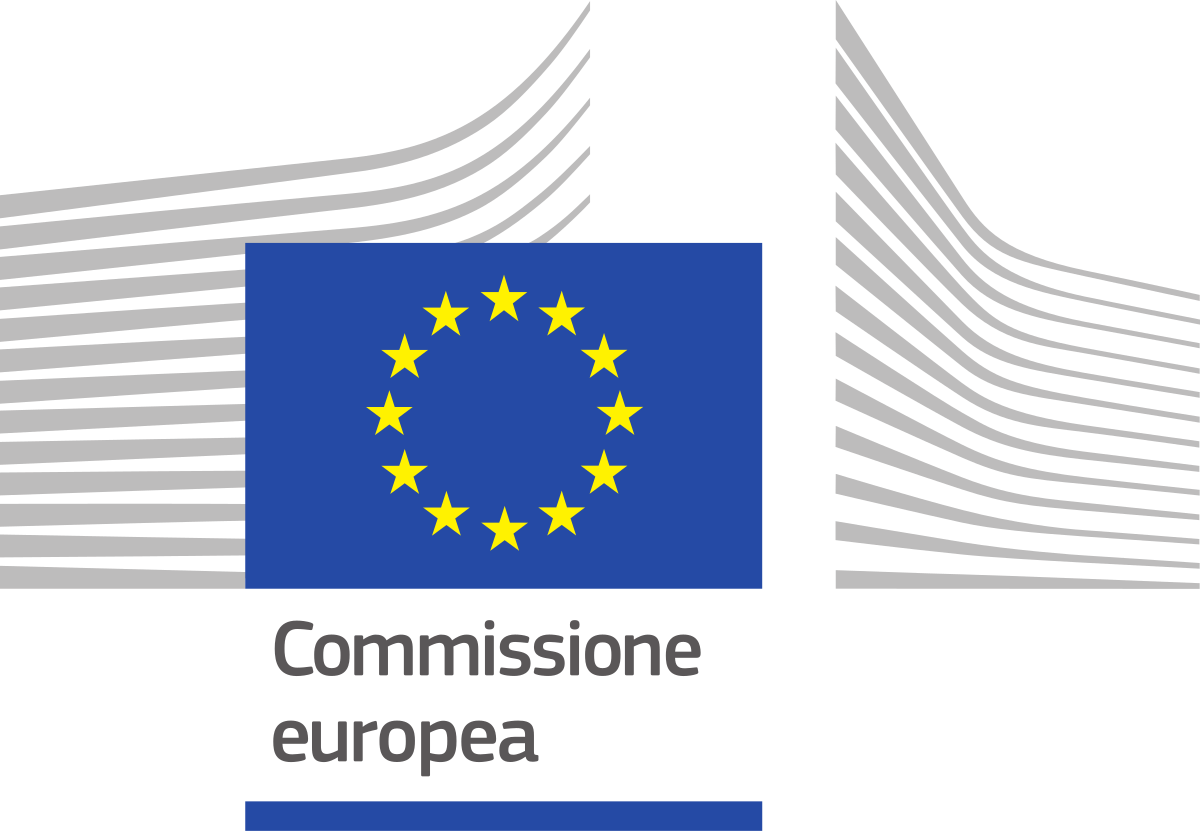 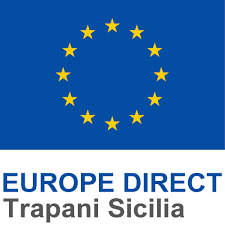 programmazione 2021/2027
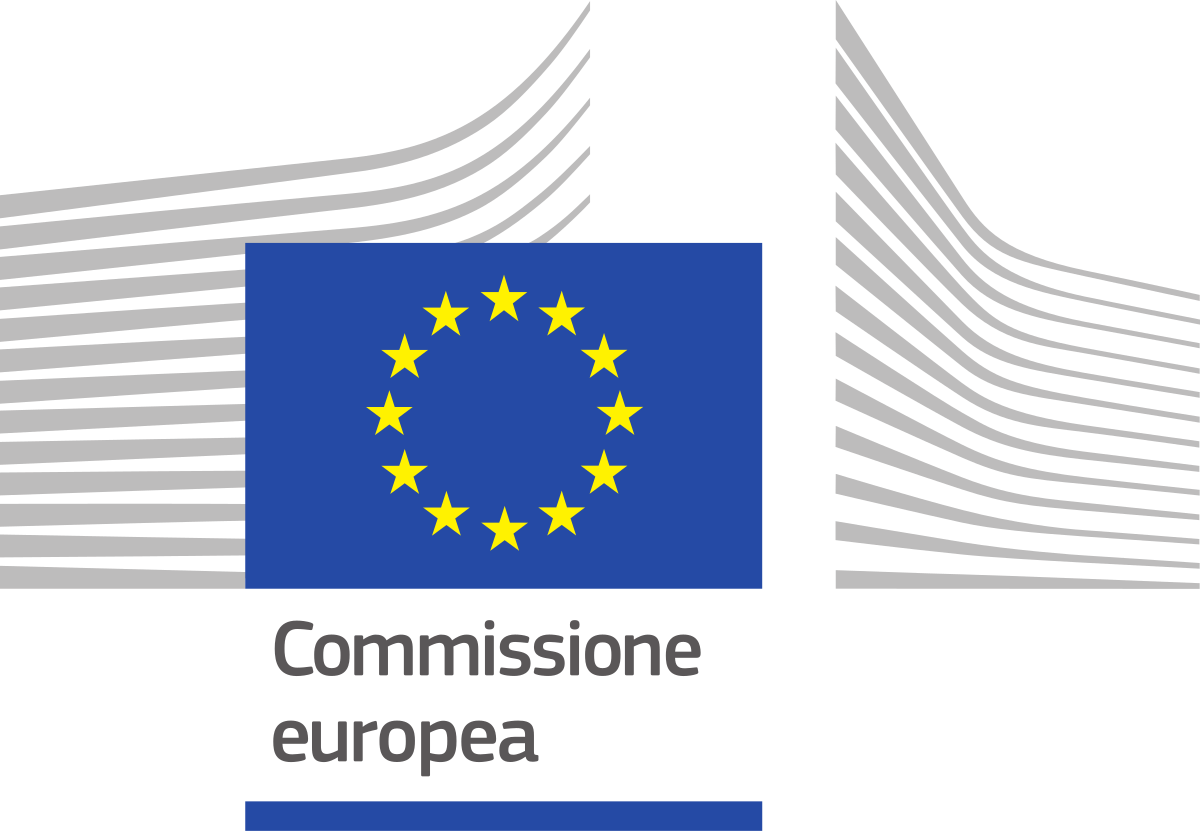 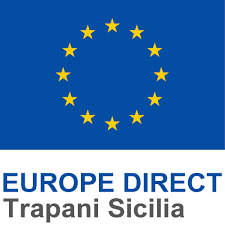 I finanziamenti diretti    (programmi comunitari tematici)
Caratteristica dei fondi diretti
 Abbiano un valore aggiunto europeo: benefici che superano i confini nazionali
 Garantiscano la collaborazione transnazionale: molti bandi richiedono partenariati tra soggetti di diversi Stati membri, favorendo l’integrazione e lo scambio di conoscenze.

Assicurino Eccellenza: la selezione delle proposte è altamente competitiva, con un forte focus sull’innovazione e l’impatto a lungo termine.
Beneficiari dei Fondi Diretti
Amministrazioni pubbliche locali e regionali (ad esempio comuni e province).
Organizzazioni non governative (ONG) e associazioni no-profit.
Università e istituti di ricerca.
PMI (Piccole e Medie Imprese) e startup innovative.
Istituzioni culturali e creative.
Consorzi internazionali costituiti da partner provenienti da diversi Paesi membri o associati
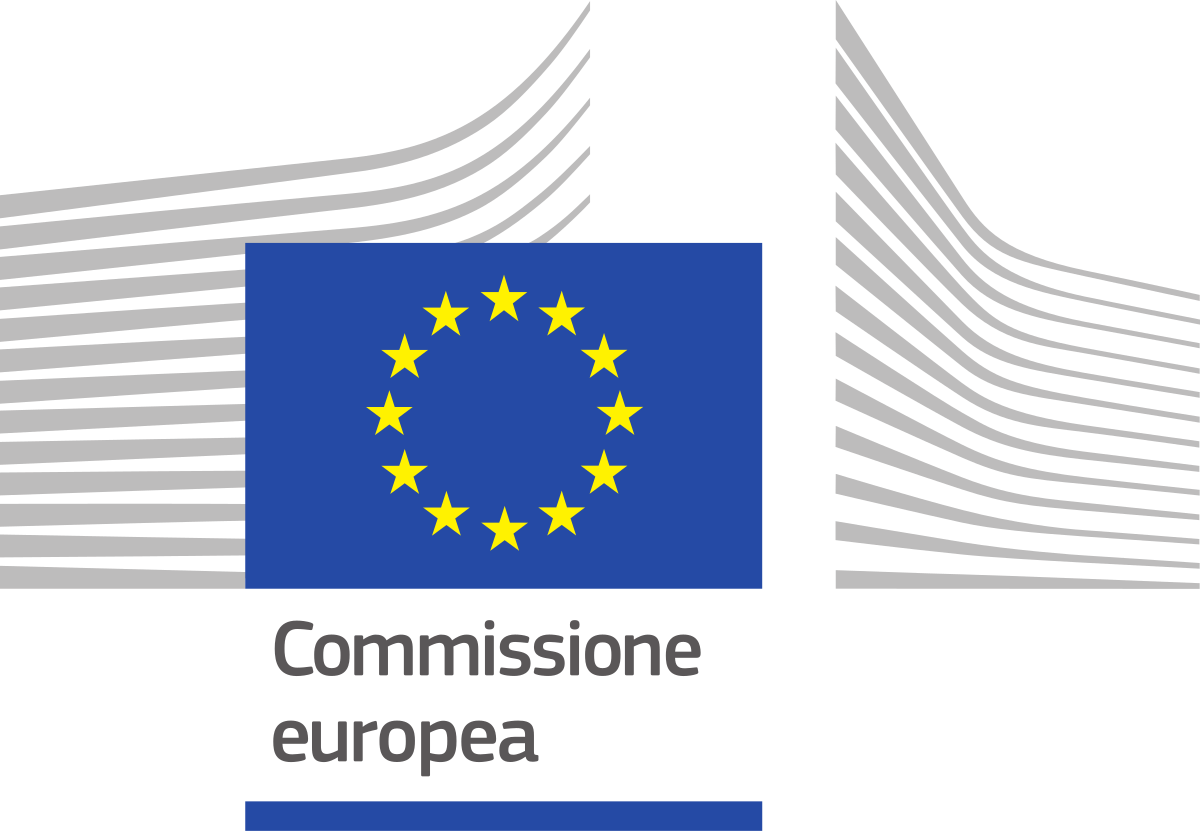 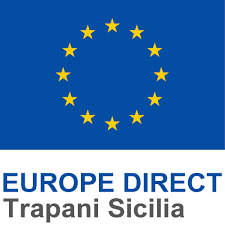 Come utilizzare i fondi diretti
I fondi diretti si basano su un meccanismo di sovvenzione o, in alcuni casi, di appalti pubblici.

La Commissione Europea pubblica periodicamente bandi tematici (call for proposals) attraverso i quali i beneficiari possono proporre progetti in linea con le priorità e gli obiettivi del programma specifico.
Piattaforma digitale che centralizza tutte le opportunità di finanziamento

Bandi di finanziamento: sono specifici, con linee guida dettagliate su tematiche, criteri di ammissibilità, obiettivi e budget disponibile.

Presentazione delle proposte:  proposta progettuale attraverso il portale dedicato (Funding and Tenders)
https://ec.europa.eu/info/funding-tenders/opportunities/portal/screen/programmes;

https://ec.europa.eu/info/funding-tenders/opportunities/portal/screen/home;
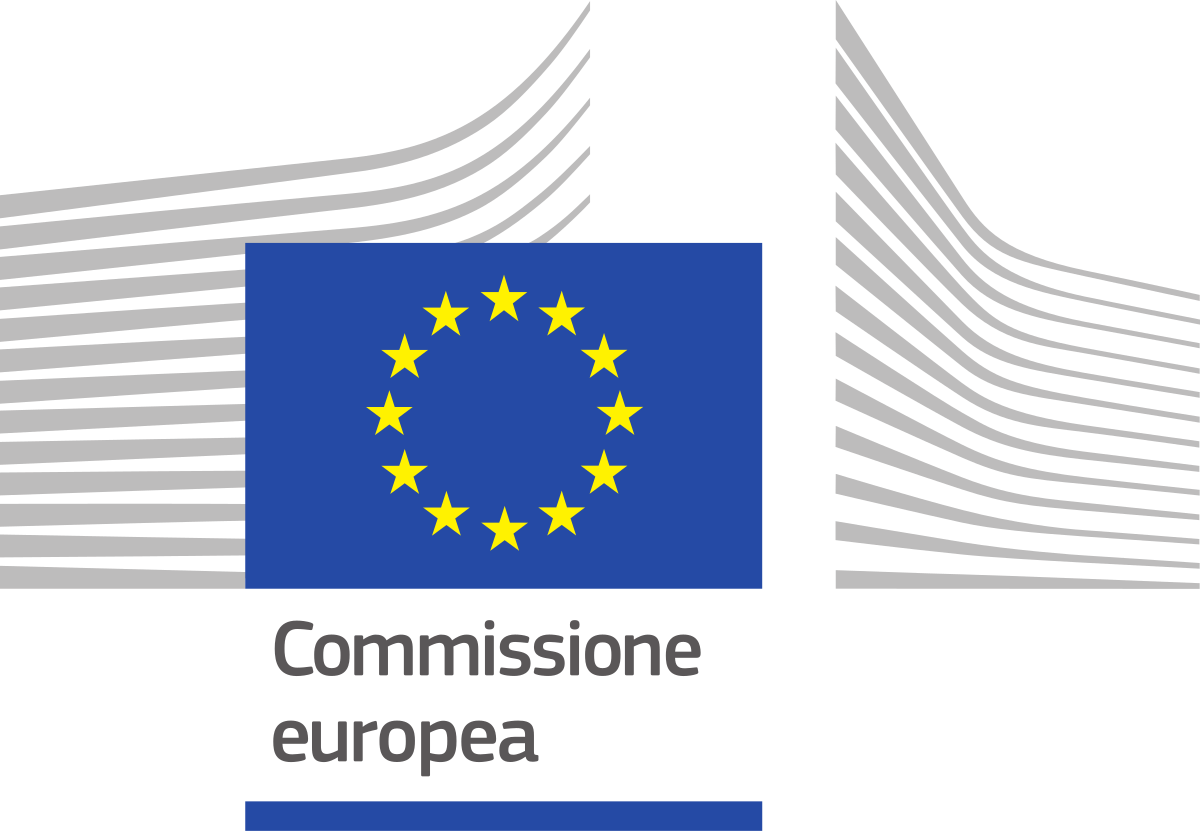 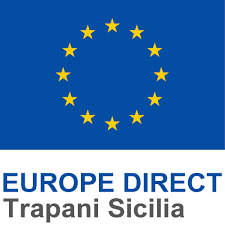 VANTAGGI e SFIDE dei Fondi Diretti
Sfide
Elevata Competitività: selezione rigorosa 

Burocrazia e Complessità: competenze tecniche e amministrative elevate.

Necessità di Partenariati Internazionali: costituzione di consorzi con partner di diversi Paesi per alcuni bandi

Co-finanziamento: In molti casi, i fondi coprono solo una percentuale dei costi totali, richiedendo al beneficiario di contribuire con risorse proprie.
Vantaggi
Flessibilità Tematica: Opportunità in ambiti specifici di interesse.

Supporto Finanziario Significativo: I fondi diretti garantiscono risorse economiche considerevoli 

Riconoscimento e Networking: acquisire visibilità internazionale e stabilire connessioni strategiche con altri attori europei.

Promozione dell’Innovazione: sviluppo di soluzioni innovative
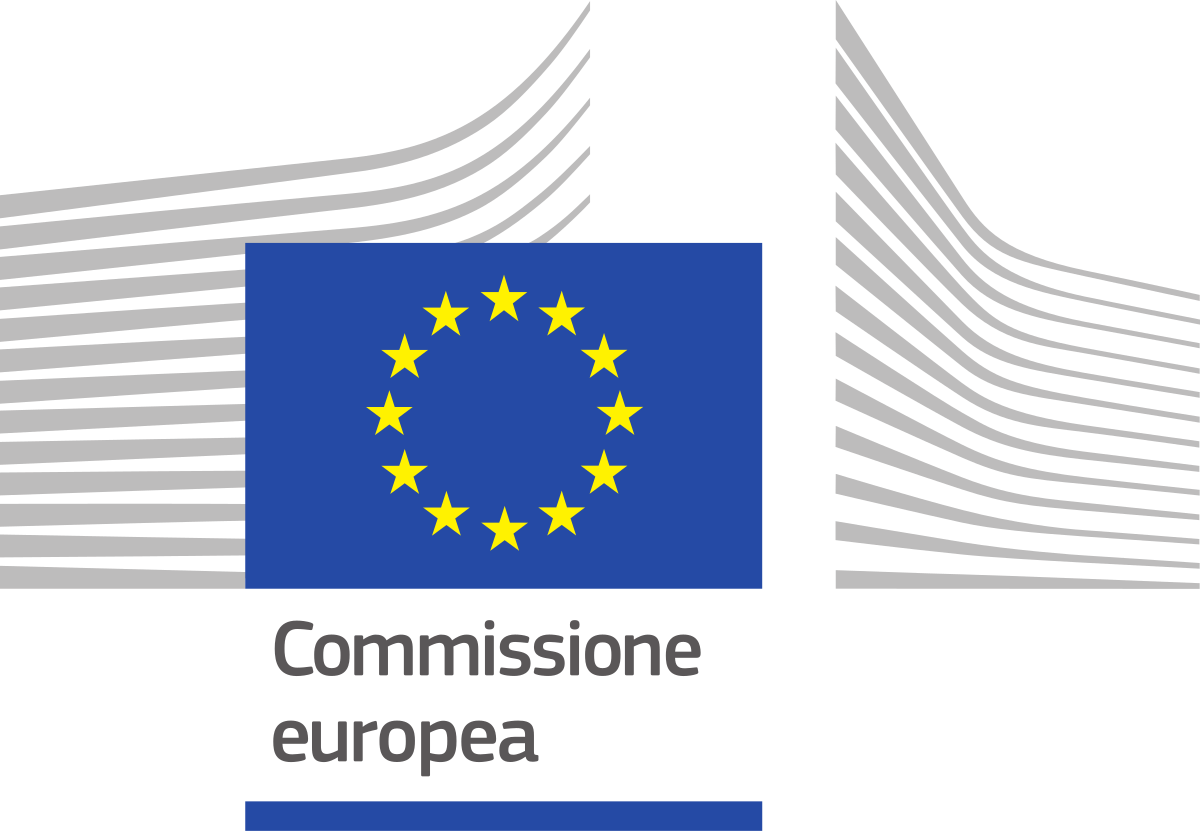 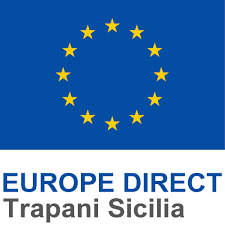 Dove trovare informazioni utili
Una panoramica dettagliata delle principali tipologie di fondi diretti e dei relativi programmi: https://commission.europa.eu/funding-tenders/find-funding/eu-funding-programmes_it;
Pagina curata dal Formez  che raccoglie una rassegna di tutti i programmi a gestione direta: http://europa.formez.it/lista_programmi_2021_2027;
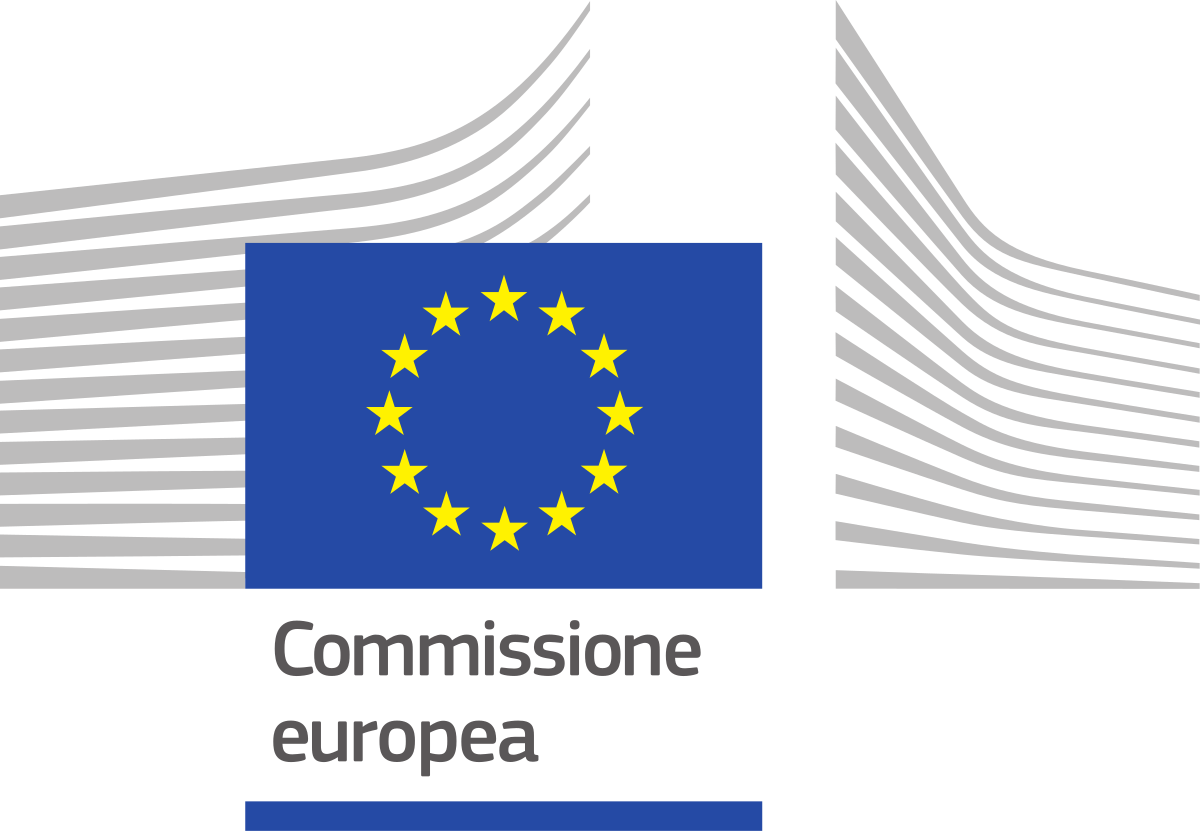 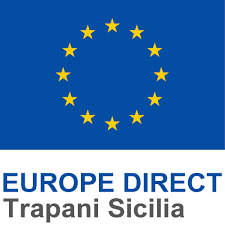 Come si cercano i fondi che possono interessarci
Horizon Europe
Focus: Ricerca e Innovazione
Obiettivi: Horizon Europe è il programma di punta dell’UE per sostenere la ricerca scientifica, lo sviluppo tecnologico e l’innovazione. Mira a rafforzare la leadership europea in settori chiave come la salute, l’ambiente, l’intelligenza artificiale e la digitalizzazione.
Dotazione finanziaria: Oltre 95 miliardi di euro (2021-2027).
Tipologie di progetti finanziati:
Progetti di ricerca collaborativa.
Iniziative di trasferimento tecnologico.
Progetti per affrontare sfide globali (salute, energia pulita, cambiamento climatico).
Ricerca fondamentale e applicata.
Esempio: sviluppo di tecnologie per la transizione energetica.
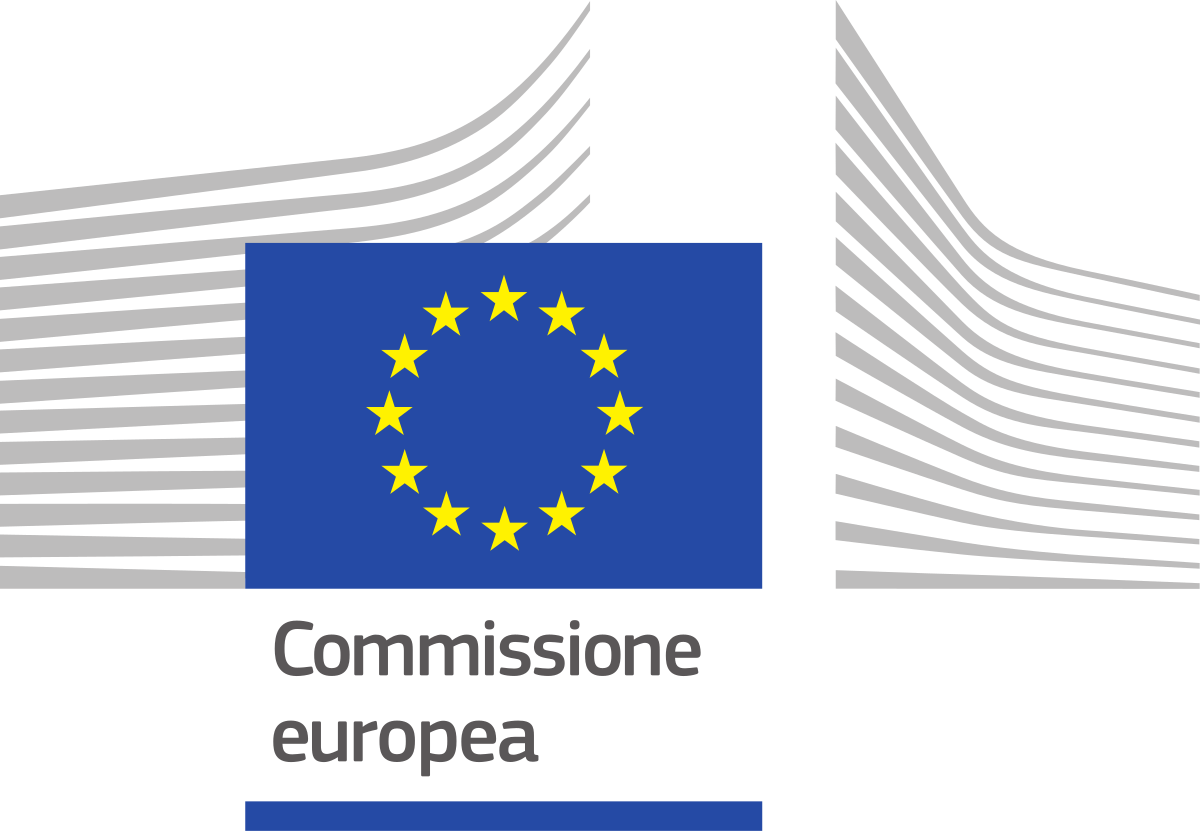 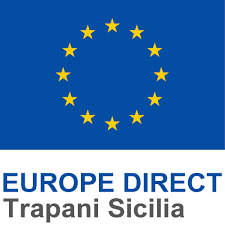 Come si cercano i fondi che possono interessarci
Erasmus+
Focus: Istruzione, Formazione, Gioventù e Sport
Obiettivi: Erasmus+ mira a promuovere l’apprendimento, la mobilità internazionale, la cooperazione tra istituzioni educative e l’inclusione sociale attraverso lo sport e l’educazione.
Dotazione finanziaria: Circa 26,2 miliardi di euro (2021-2027).
Tipologie di progetti finanziati:
Mobilità studentesca e professionale (scambi culturali e accademici).
Partenariati strategici tra scuole, università e imprese.
Sviluppo di competenze chiave per il mercato del lavoro.
Iniziative sportive per l’inclusione e il benessere.
Esempio: Programmi di scambio internazionale per studenti universitari o formazione per insegnanti.
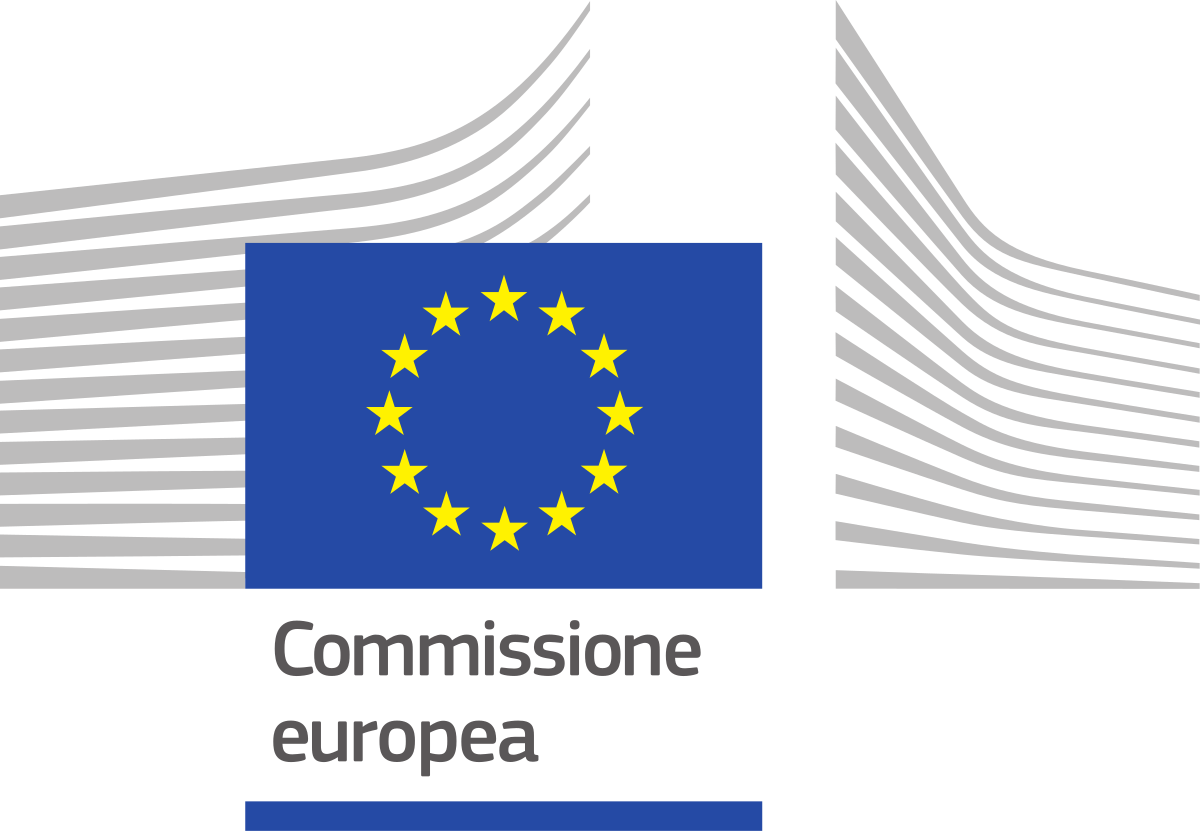 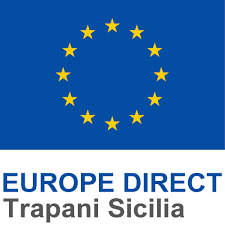 Come si cercano i fondi che possono interessarci
CERV (Citizens, Equality, Rights and Values)
Focus: Diritti fondamentali e partecipazione civica
Obiettivi: CERV promuove i diritti fondamentali, la democrazia e la partecipazione dei cittadini alla vita pubblica. Mira a combattere la discriminazione e rafforzare l’uguaglianza di genere e l’inclusione sociale.
Dotazione finanziaria: Circa 1,5 miliardi di euro (2021-2027).
Tipologie di progetti finanziati:
Promozione dell'uguaglianza di genere e dei diritti delle minoranze.
Progetti di sensibilizzazione sui diritti fondamentali e sulla democrazia.
Supporto a iniziative contro l’odio e la discriminazione.
Esempio: Campagne educative per combattere l’omofobia o programmi per migliorare la partecipazione delle donne nel mercato del lavoro.
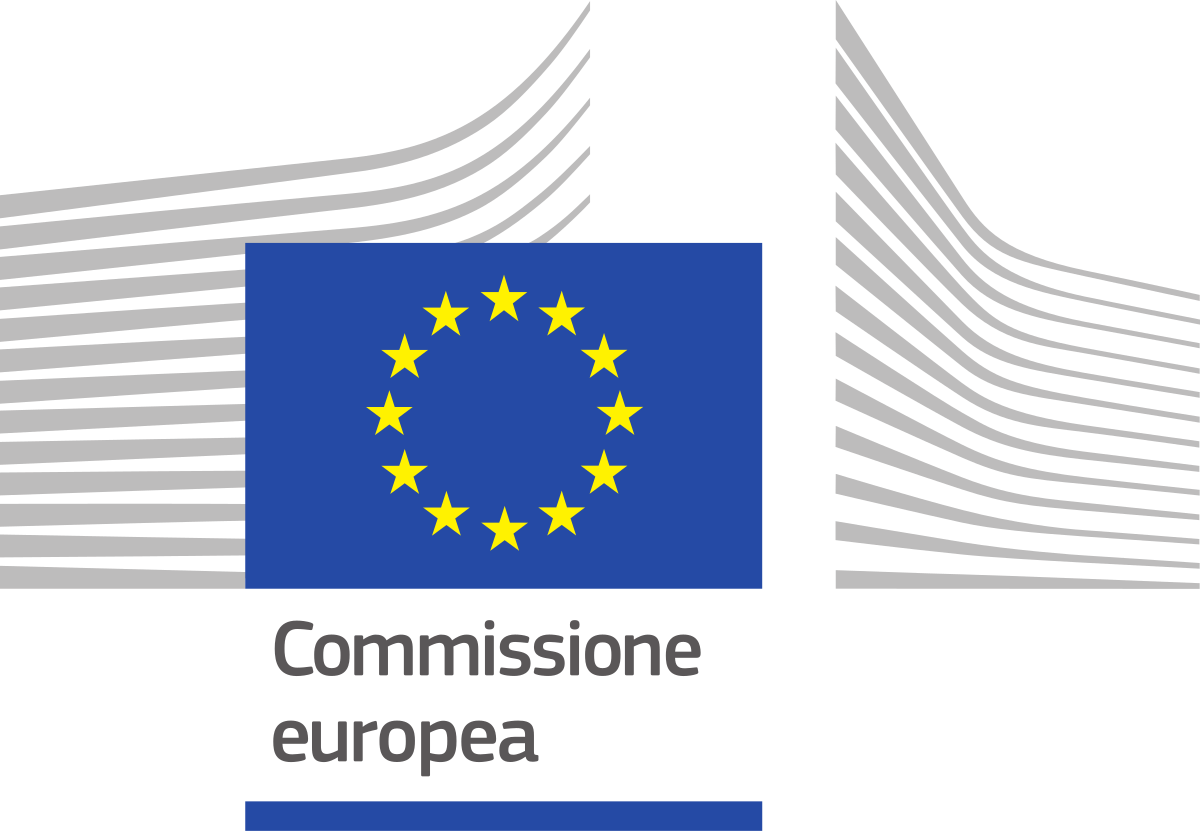 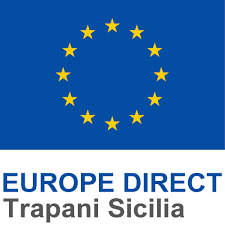 Come si cercano i fondi che possono interessarci
LIFE
Focus: Ambiente e Azione per il Clima
Obiettivi: Il programma LIFE sostiene progetti che contribuiscono alla transizione ecologica e alla protezione dell’ambiente. È un pilastro fondamentale del Green Deal Europeo.
Dotazione finanziaria: Circa 5,4 miliardi di euro (2021-2027).
Tipologie di progetti finanziati:
Progetti per la conservazione della biodiversità.
Azioni per ridurre le emissioni di CO2 e migliorare l’efficienza energetica.
Innovazioni per la gestione sostenibile delle risorse naturali.
Esempio: Creazione di habitat protetti per specie in pericolo o programmi per promuovere l’uso di energie rinnovabili.
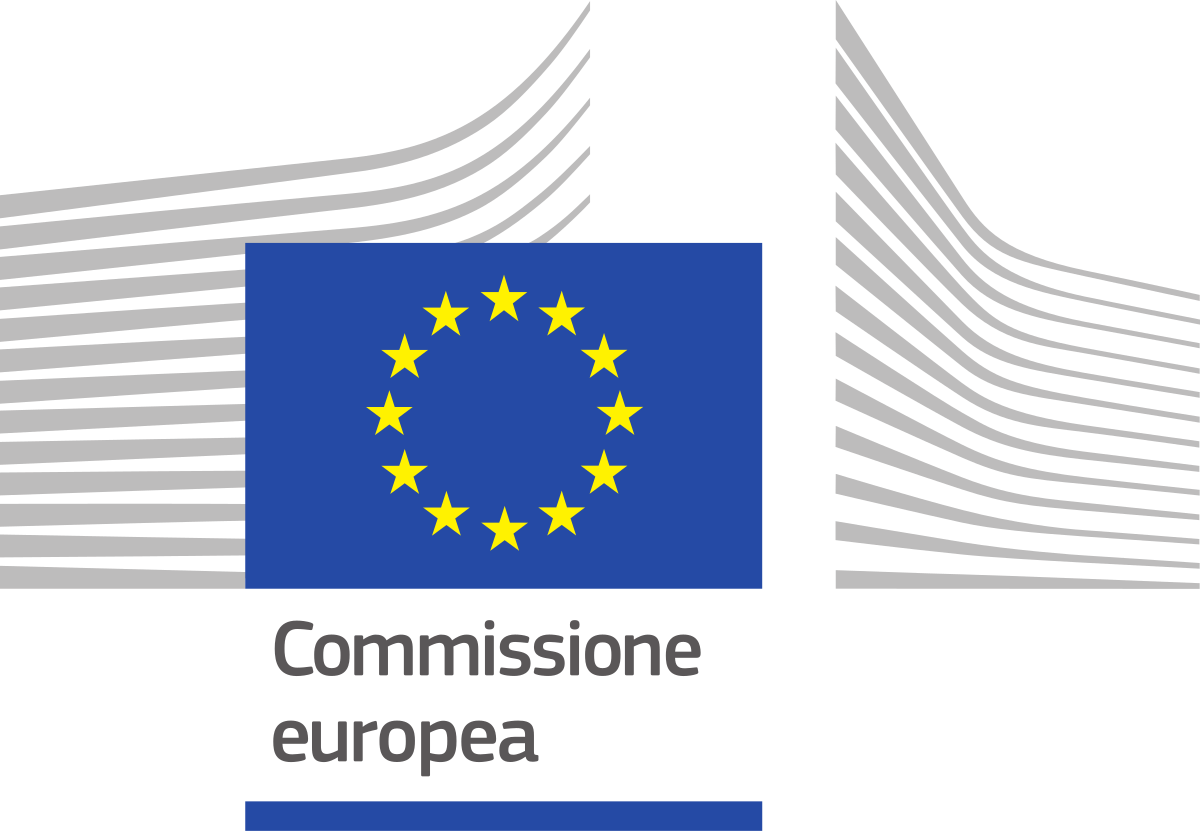 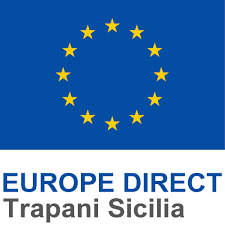 Come si cercano i fondi che possono interessarci
URBACT
Focus: Sviluppo Urbano Sostenibile
Obiettivi: URBACT mira a migliorare la capacità delle città di pianificare e gestire lo sviluppo urbano in modo sostenibile e inclusivo, promuovendo la collaborazione transnazionale.
Dotazione finanziaria: Parte del Fondo Europeo per lo Sviluppo Regionale (FESR), con risorse dedicate alla cooperazione urbana.
Tipologie di progetti finanziati:
Reti di cooperazione tra città europee per condividere buone pratiche.
Progetti di innovazione urbana in settori come mobilità, inclusione e sostenibilità.
Esempio: Implementazione di strategie per ridurre il traffico urbano o progetti per rigenerare quartieri degradati.
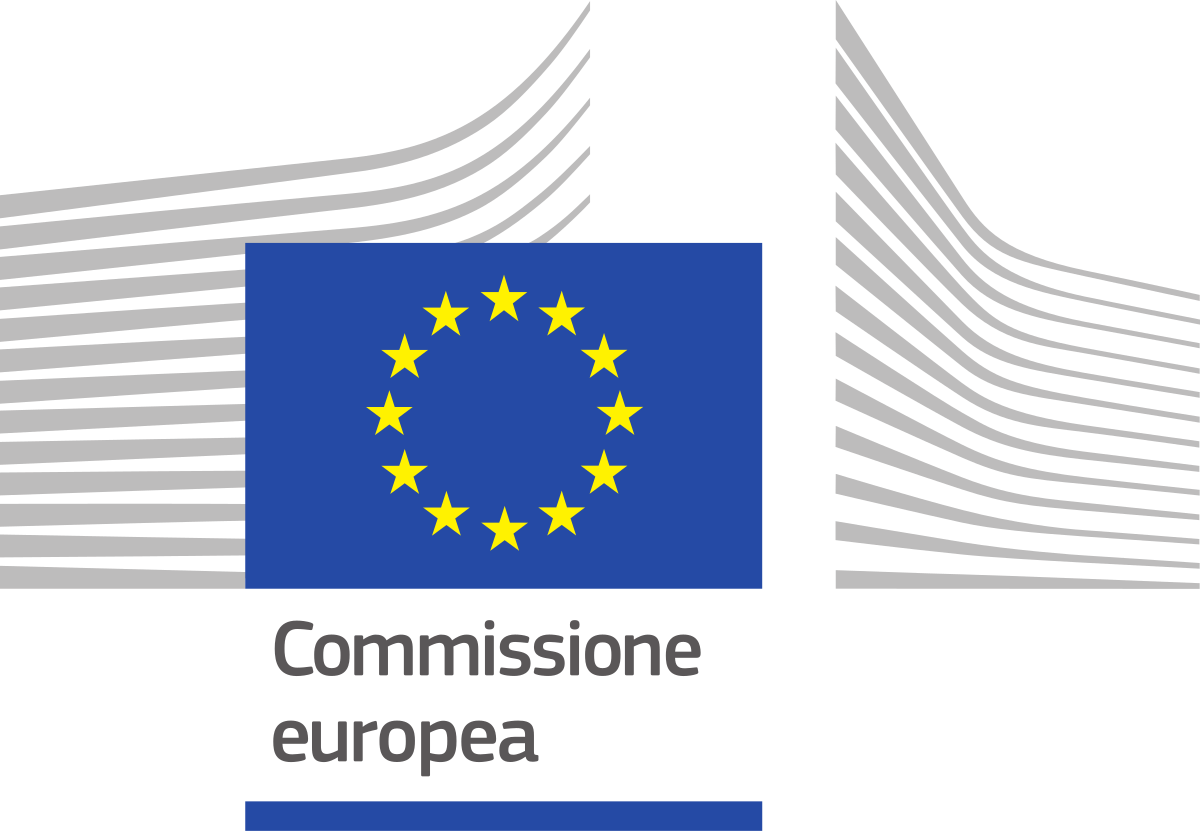 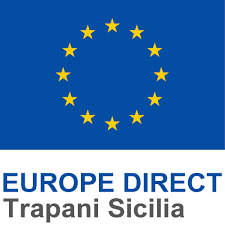 Come si cercano i fondi che possono interessarci
Creative Europe
Focus: Cultura e Settori Creativi
Obiettivi: Creative Europe sostiene i settori culturali e creativi europei, rafforzando la competitività delle industrie culturali e promuovendo la diversità culturale e linguistica.
Dotazione finanziaria: Circa 2,44 miliardi di euro (2021-2027).
Tipologie di progetti finanziati:
Produzioni audiovisive, come film, documentari e serie TV.
Programmi di cooperazione culturale transnazionale.
Digitalizzazione del patrimonio culturale.
Esempio: Cofinanziamento di festival cinematografici o progetti di conservazione digitale di archivi storici.
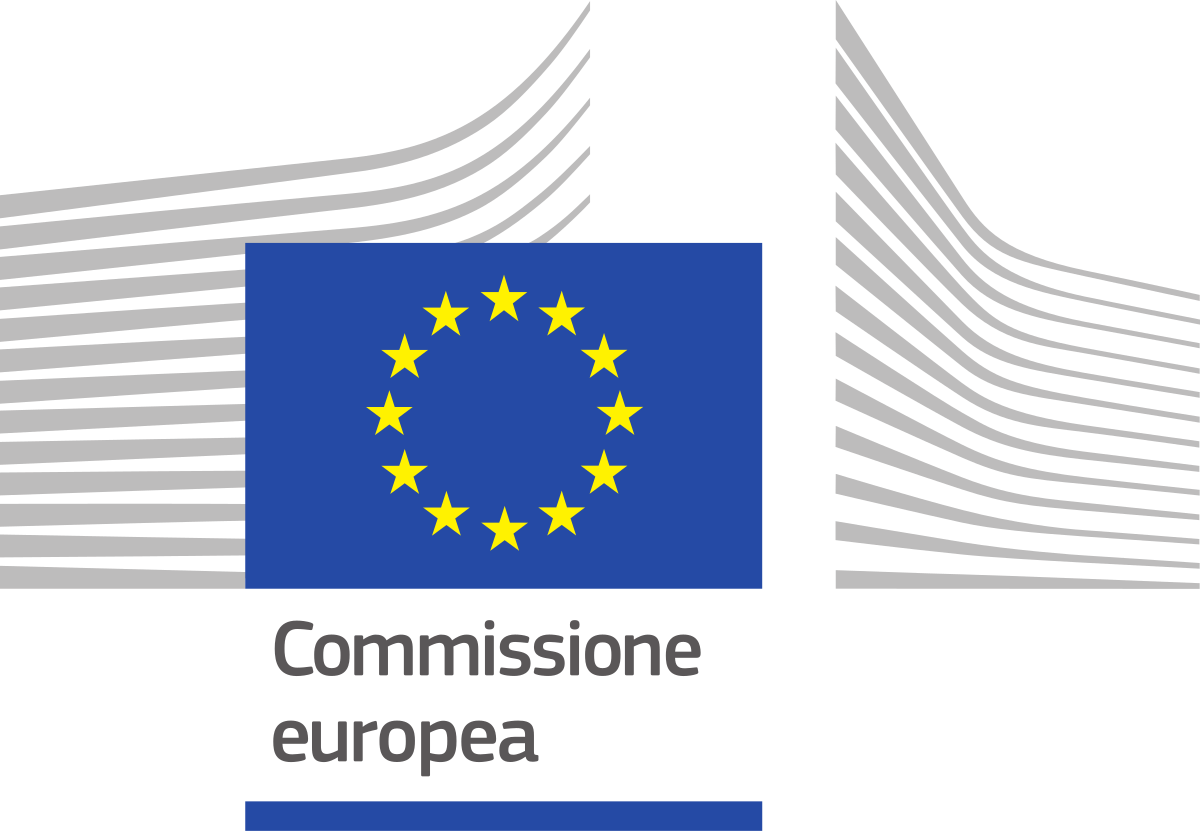 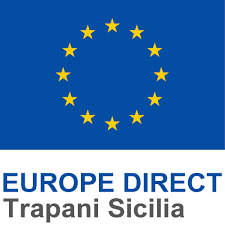 Come si cercano i fondi che possono interessarci
Europa Digitale
Focus: Digitalizzazione e Tecnologie Emergenti
Obiettivi: Questo programma promuove lo sviluppo delle competenze digitali, l’adozione di tecnologie innovative e l’infrastruttura digitale avanzata nell’UE.
Dotazione finanziaria: Circa 7,6 miliardi di euro (2021-2027).
Tipologie di progetti finanziati:
Creazione di infrastrutture digitali sicure.
Sviluppo dell’intelligenza artificiale e delle tecnologie cloud.
Progetti di formazione per migliorare le competenze digitali dei cittadini.
Esempio: Implementazione di reti 5G nelle aree rurali o formazione per giovani su tecnologie di machine learning.
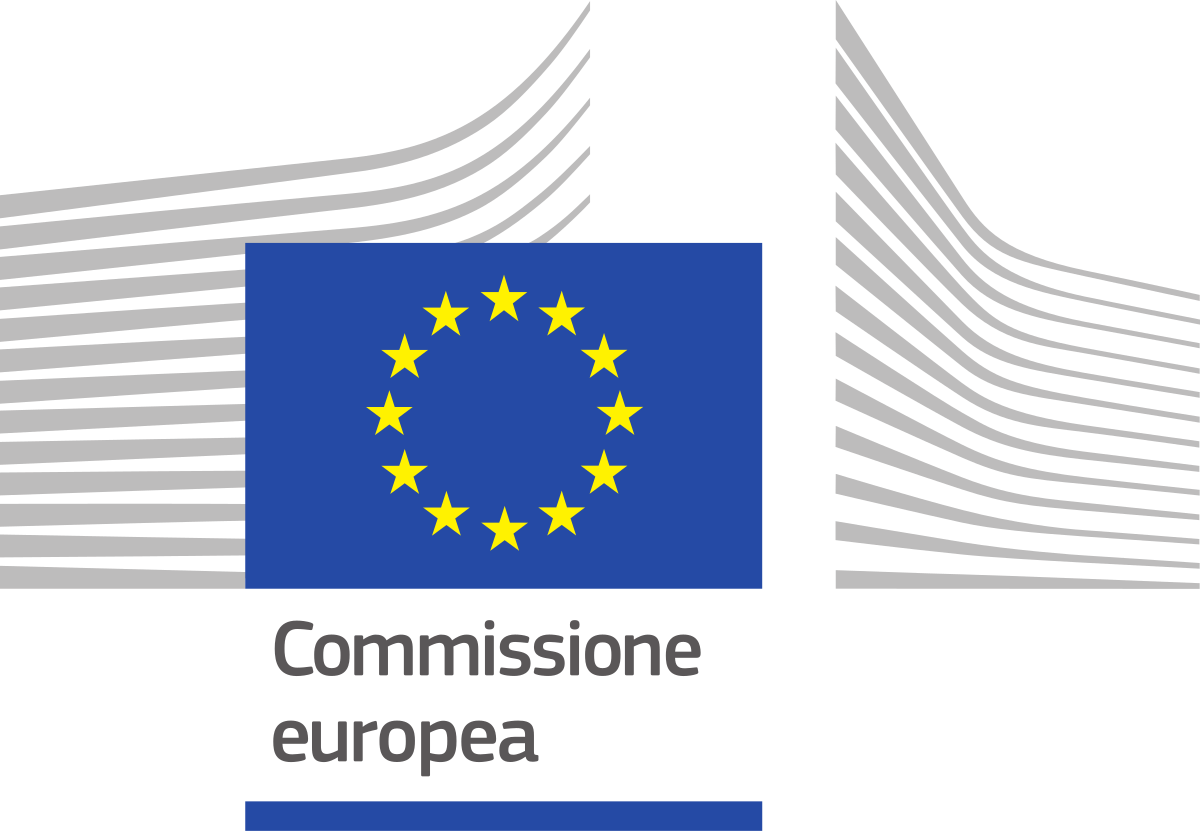 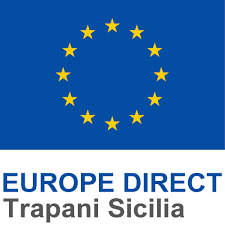 Come si cercano i fondi che possono interessarci
Europa per i Cittadini
Focus: Partecipazione Civica e Memoria Storica
Obiettivi: Questo programma sostiene iniziative che rafforzano il senso di appartenenza all’UE, favorendo il dialogo interculturale e la comprensione reciproca tra cittadini.
Dotazione finanziaria: Circa 200 milioni di euro (2021-2027).
Tipologie di progetti finanziati:
Eventi e attività per sensibilizzare i cittadini sulle politiche dell’UE.
Progetti per commemorare eventi storici significativi per l’Europa.
Esempio: Gemellaggi tra città europee o progetti per promuovere la memoria dell’Olocausto.
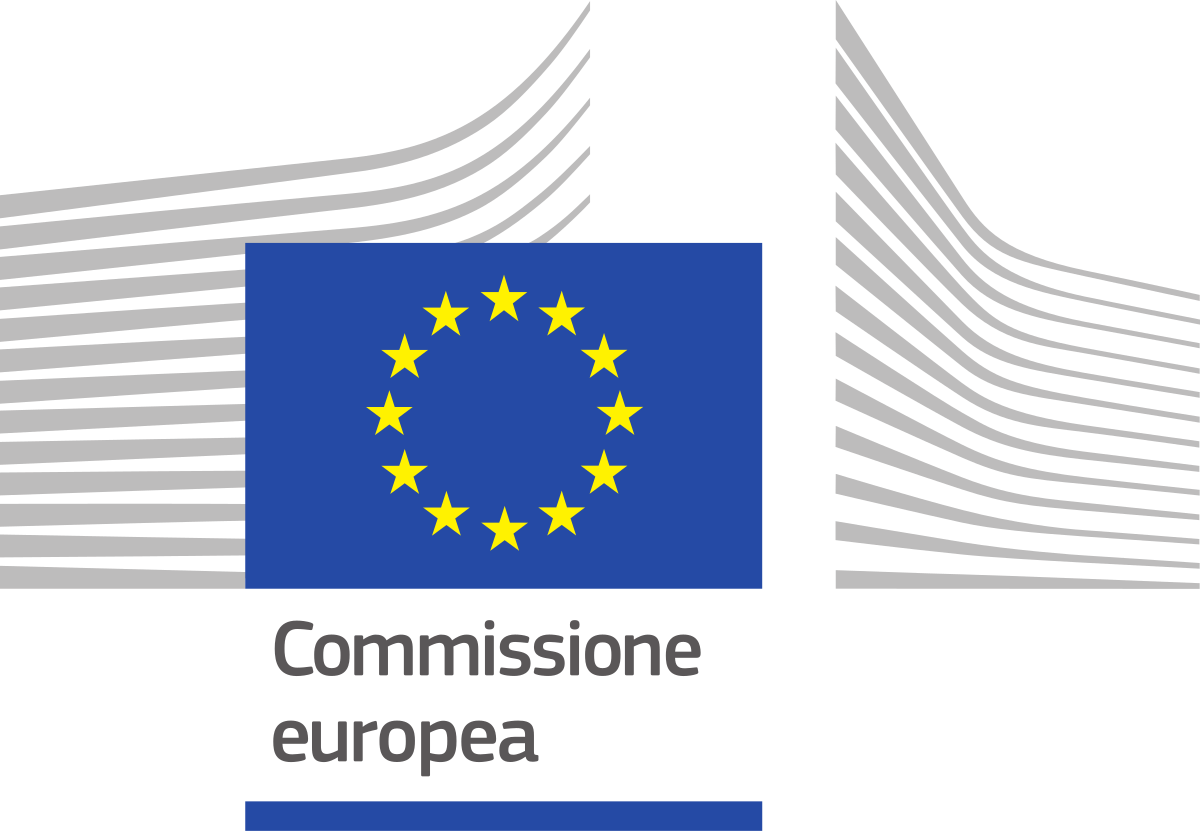 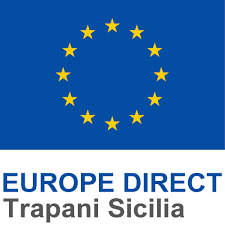 Agenzie esecutive 2021 - 2027
Le seguenti agenzie sono istituite a decorrere dal 1° aprile 2021 fino al 31 dicembre 2028:
 
l’Agenzia esecutiva europea per il clima, l’infrastruttura e l’ambiente (CINEA); - https://cinea.ec.europa.eu/index_en?prefLang=it;
 l’Agenzia esecutiva europea per la ricerca (REA); - https://rea.ec.europa.eu/index_en?prefLang=it;
 l’Agenzia esecutiva del Consiglio europeo per l’innovazione e delle PMI (EISMEA); - https://eismea.ec.europa.eu/index_en;
l’Agenzia esecutiva europea per l’istruzione e la cultura (EACEA); - https://www.eacea.ec.europa.eu/index_en?prefLang=it;
l’Agenzia esecutiva del Consiglio europeo della ricerca (ERCEA); - https://commission.europa.eu/about/departments-and-executive-agencies/european-research-council-executive-agency-ercea_en;
l’Agenzia esecutiva Europea per la salute e il digitale (HaDEA) - https://hadea.ec.europa.eu/index_en;
L’Agenzia esecutiva europea per la salute e il digitale è istituita a decorrere dal 16 febbraio 2021 fino al 31 dicembre 2028.
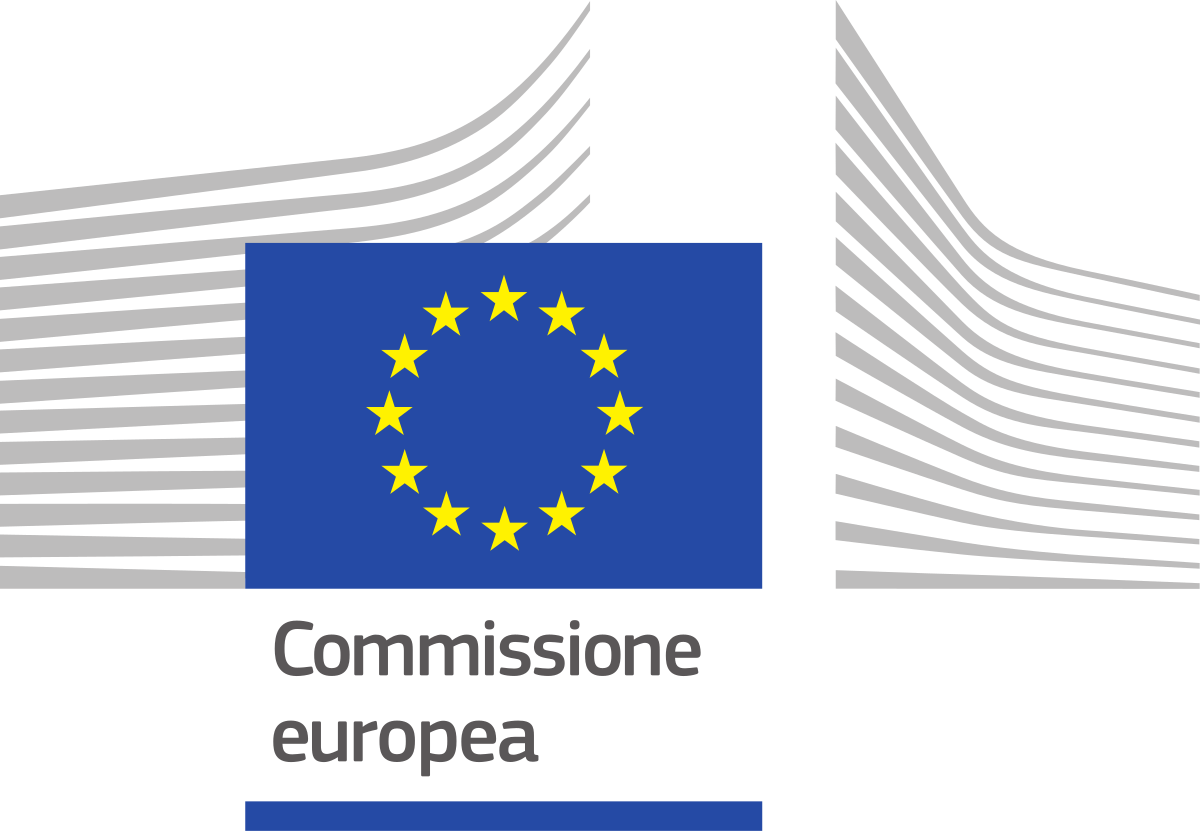 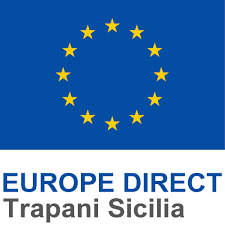 Punti Nazionali di Contatto (PNC)
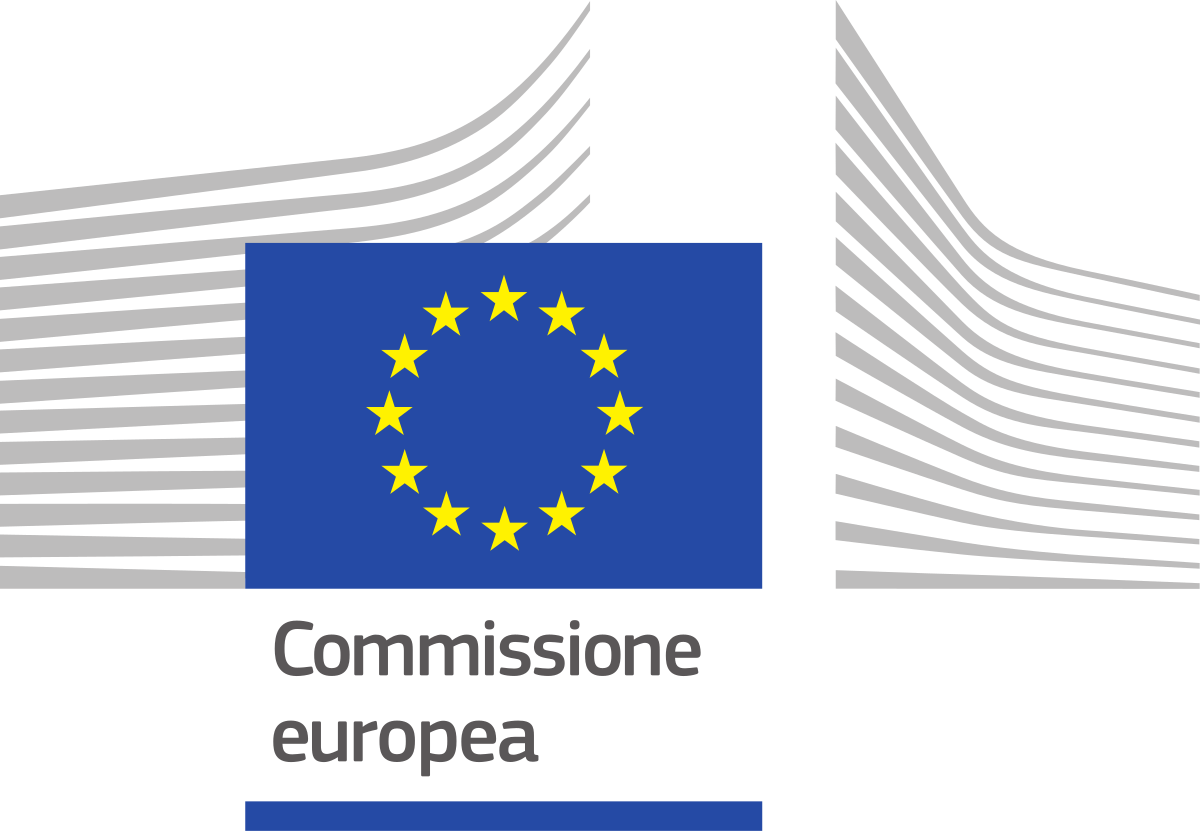 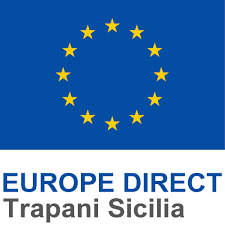 Nell’attenzionare la Call Proposal, verificare:
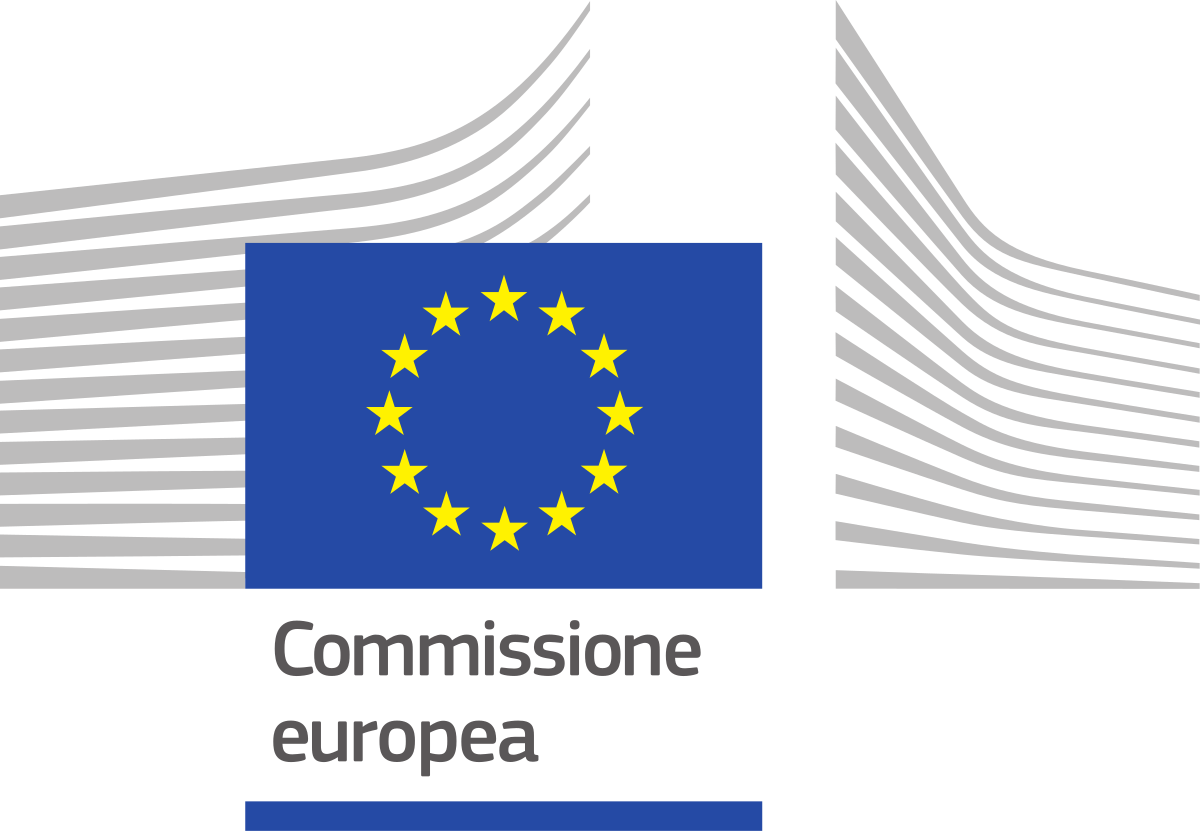 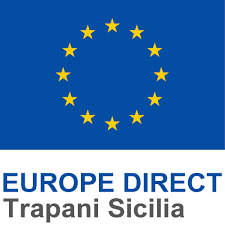 Nell’attenzionare la Call Proposal, ricordarsi:
Innovazione: in che misura il progetto è innovativo? Crea nuovi metodi? Definisce nuovi obiettiivi? Modifica i sistemi?
Transnazionalità: il progetto incoraggia la mobilità?
Sostenibilità: il progetto sopravvive al finanziamento?
Valore aggiunto europeo:gli obiettivi e gli effetti dele azioni sono meglio raggiunti a livello europeo che a livello nazionale o locale?
Sussiddiarietà: il progetto ha la necessità dell’EU? Gli enti locali, lo stato, le regioni non sono in grado di sostenerlo
Interesse comunitario e trasparenza: Comunicazione
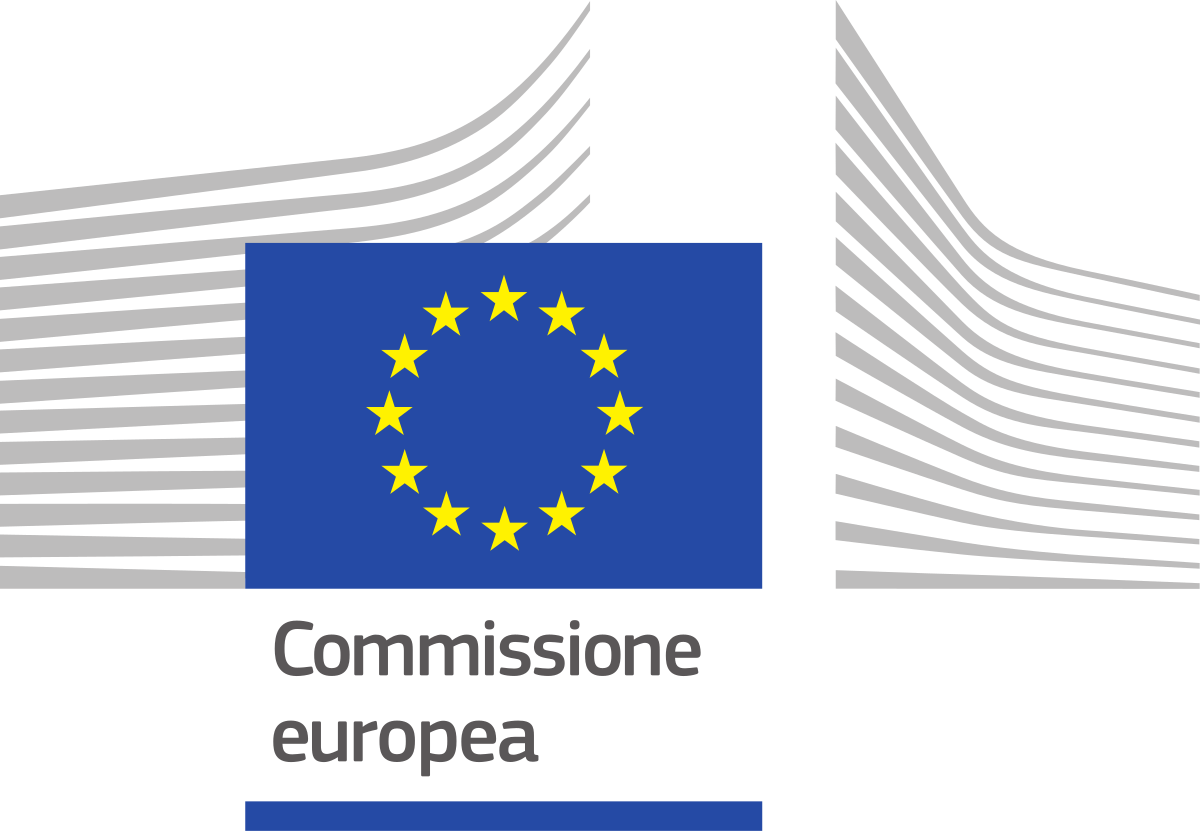 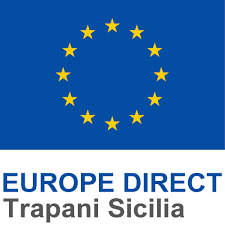 Contatti
Il Centro Europe Direct Trapani Sicilia: https://www.europedirecttrapani.eu/
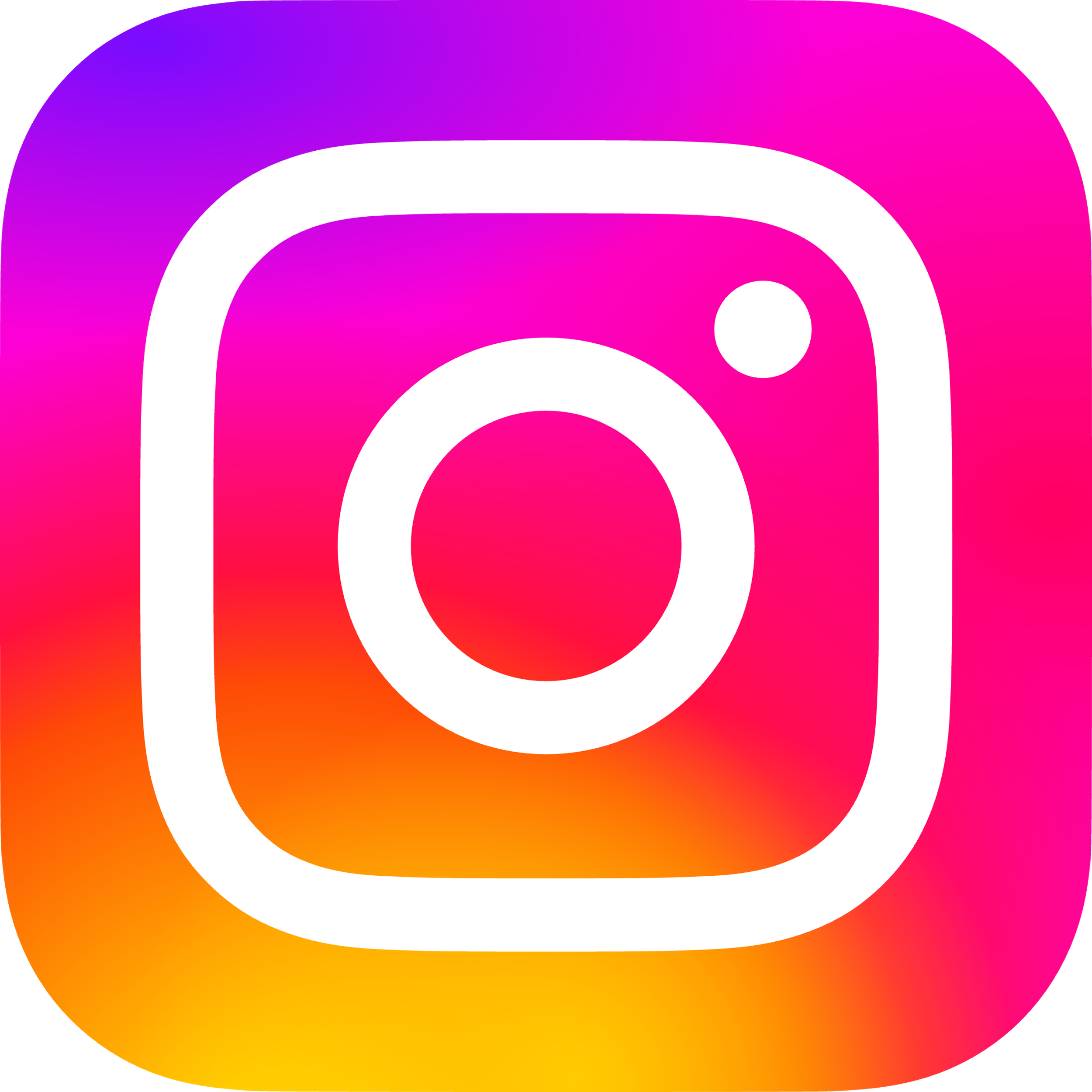 @europedirecttrapanisicilia
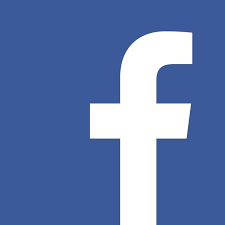 Europe Direct Trapani Sicilia è un centro di informazione e comunicazione che opera come punto di riferimento locale per avvicinare i cittadini alle istituzioni europee. Situato in una regione strategica del Mediterraneo, il centro è parte integrante della rete Europe Direct sostenuta dalla Commissione Europea, con l’obiettivo di promuovere il dialogo tra l’Unione Europea e le comunità locali.
@europedirecttrapanisicilia
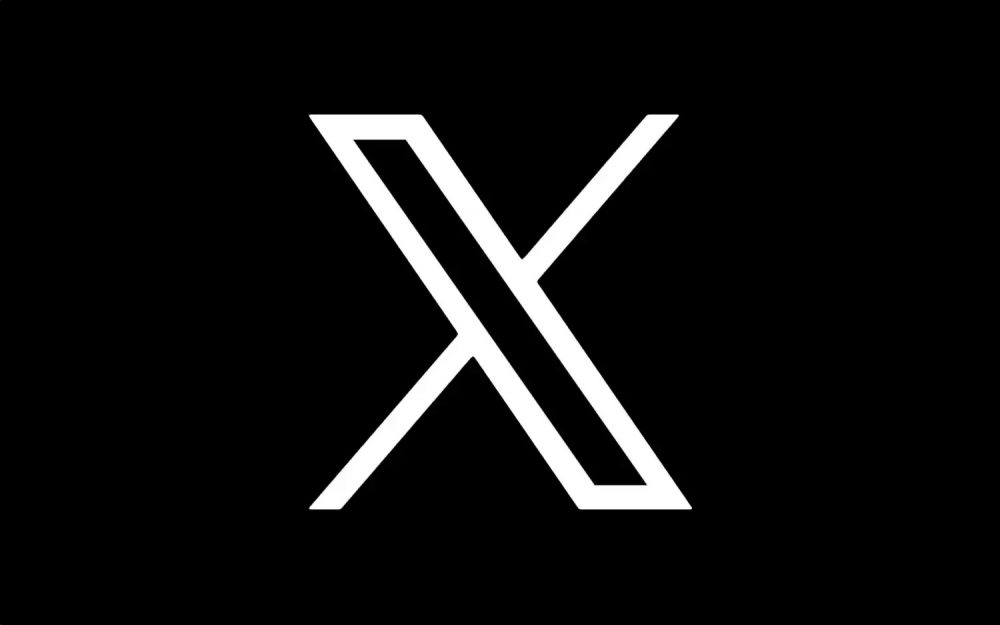 @europedirecttp
Telefono: (+39) 0923.29875
Email: marta.ferrantelli@europedirecttrapani.eu
Email: info@europedirecttrapani.eu
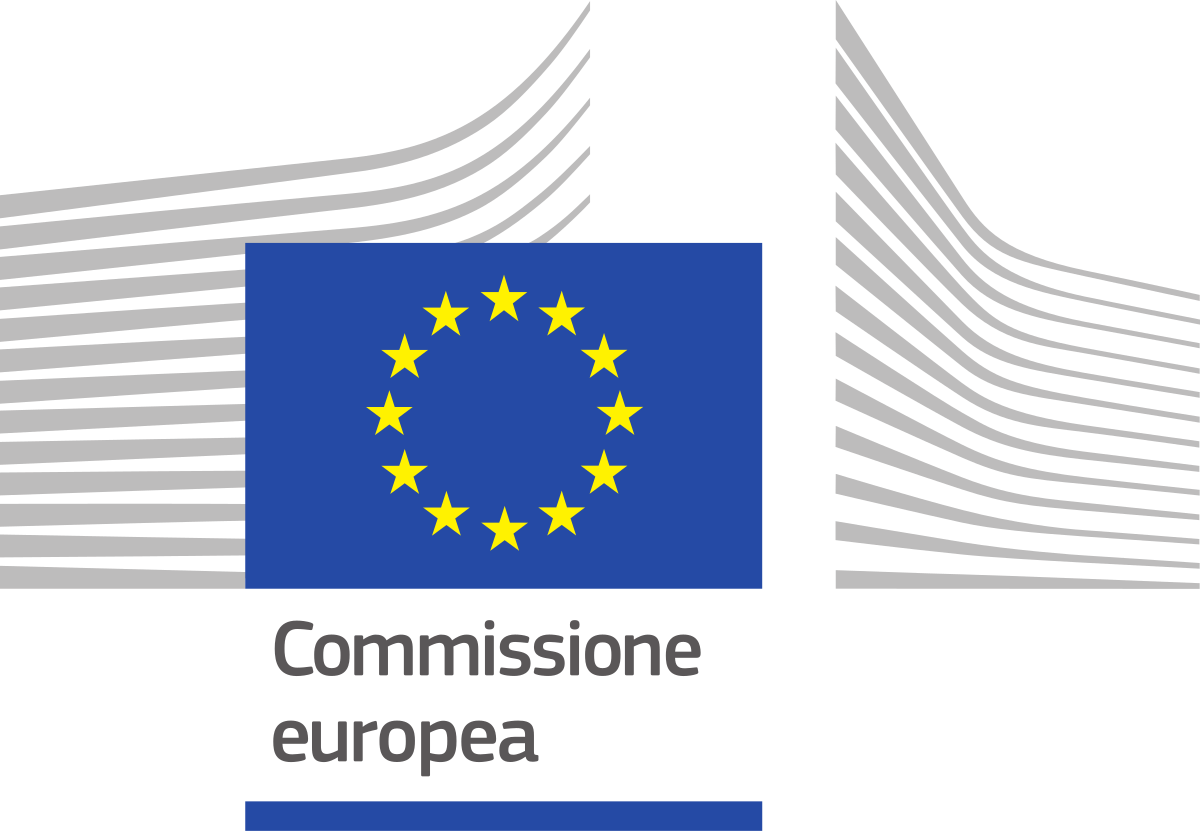 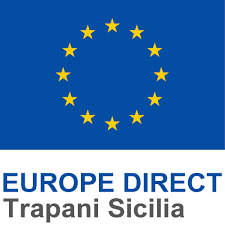